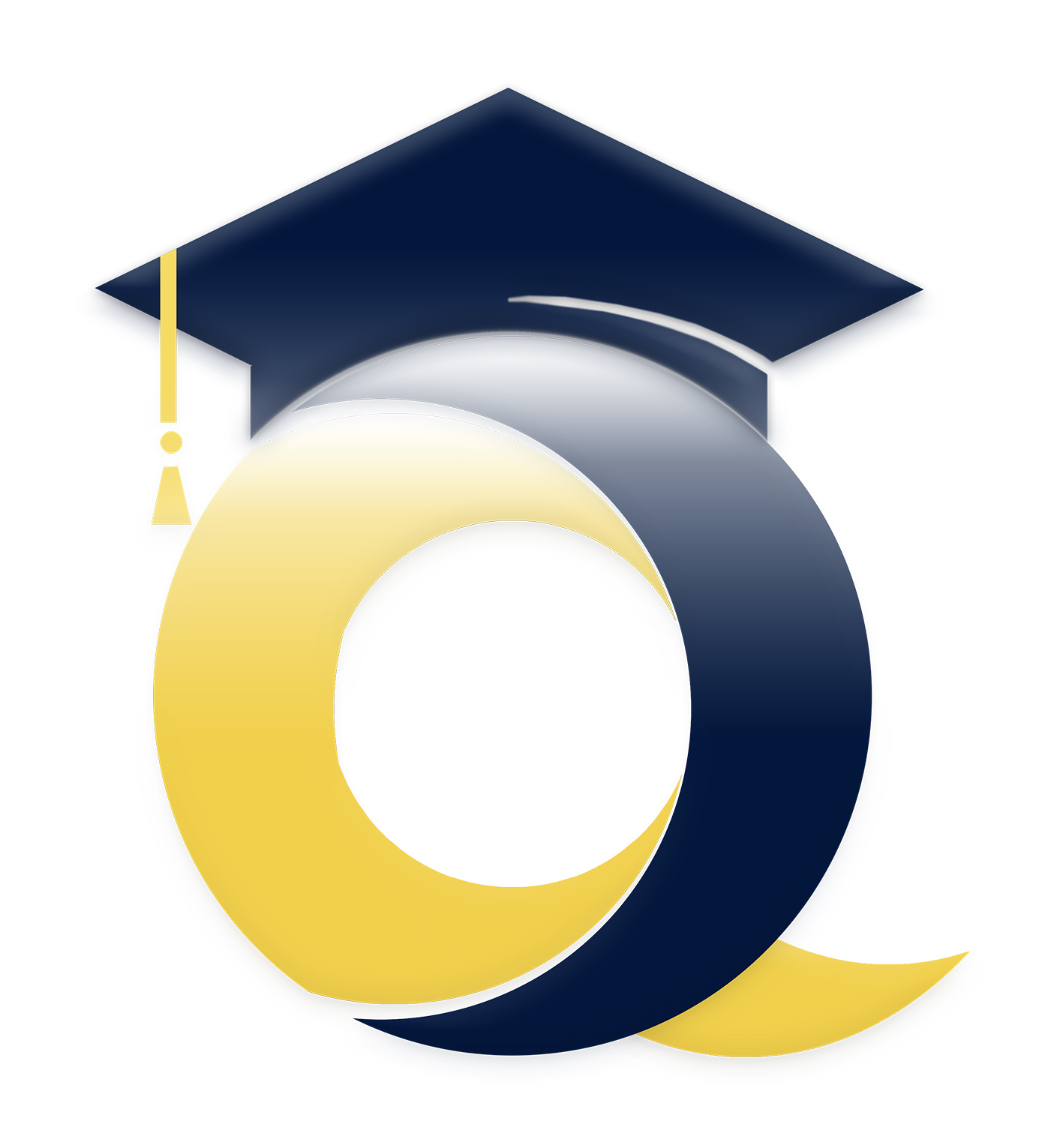 AICA Multiplier  events
Pierfranco Ravotto
p.ravotto@aicanet.it
Multiplier events
Done
Done
Done
E1: Dissemination in Italy
E1: "QA Systems in VET" dissemination in Italy

P3 AICA will be the organiser; P6 CNR will collaborate in planning the programme. All partners take part on and evaluate the event as the 2nd partner meeting will be related to this event.
Number of participants: 20 (IT)
E1 - O1
After the development of the following products:
01-A1 Setting up a research plan, define the tools and methods  (30-11-2014) CNR
01-A2 National reports review the current level of implementation of EQAVET Reference Framework (and the related tools: EQF, ECVET) in each of the partner countries (30-1-2015) Szmalk - AICA for Italy
01-A3 Identifying best practices of QAs in the European VET providers (IVET/CVET) (31-3-2015) CAPDM - AICA for Italy
01-A4 Review of the existing ICT supported QA Solutions (29-4-2015) UAH -AICA involved
E1 - O1
Date: 15 September

Location: IT Zappa-Cremona (MI)

Participants: School principals
                     Teachers
                     Local school authorities
                     Stakeholders
12 people
E2 - O2
After the development of the following products:
02-A1 Development of QA knowledge repository and implementation of a multilingual platform for online course and collaboration (30-5-2015) ITStudy

Related to the following products
02-A2 Online courses and consultations with VET teachers and trainers (31-12-2015) ITStudy
E2 - O2
Date: 22 September 2015

Location: IT Zappa-Cremona (MI)

Participants: School principals
                     Teachers
                     Local school authorities
                     Stakeholders
14 people
Results of the 2 events
Good interest on the theme

Availability to debate and compare Quality systems

Lack of opportunity to test new tools
The Italian Evaluation System
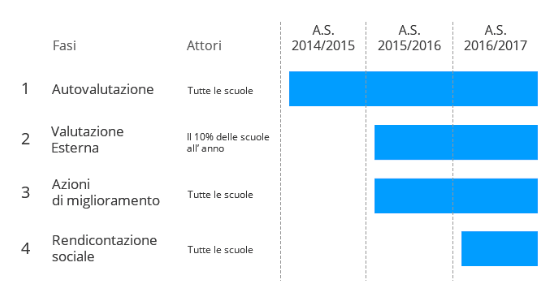 Self-evaluation
External 
evaluation
Improvement 
actions
Social reporting
Compulsory
Some comments
Strength of the RAV is that it returns data benchmarking; it allows to compare own schools with other in similar context.

The difficulty is the governance of the process.

In the school a Fordist model still prevails; the need is to experience flexibility.

Lever to design improvement plans is the involvement of people; it becomes crucial to develop a system of communication within the school and between schools.

It is important to give the evaluation a pedagogical cut; the RAV makes us think if the pedagogical model is shared with teachers and parents.
E3: Contact training with teachers
E3-Contact training with VET teachers in Italy – 02

The organiser of the event is P3 AICA and the representative of CNR joins to the event. In the preparation of the programme Pl ITS and P3 AICA will collaborate. The inside evaluation will be provided by AICA. Other representative of the consortium will not take part.
Number of participants (from Italy): 16
E3: Contact training with teachers
Dates: to be defined

Location: a school

Participants: Teachers 
                     School principals (to be defined)
                     Local school authorities (to be defined)
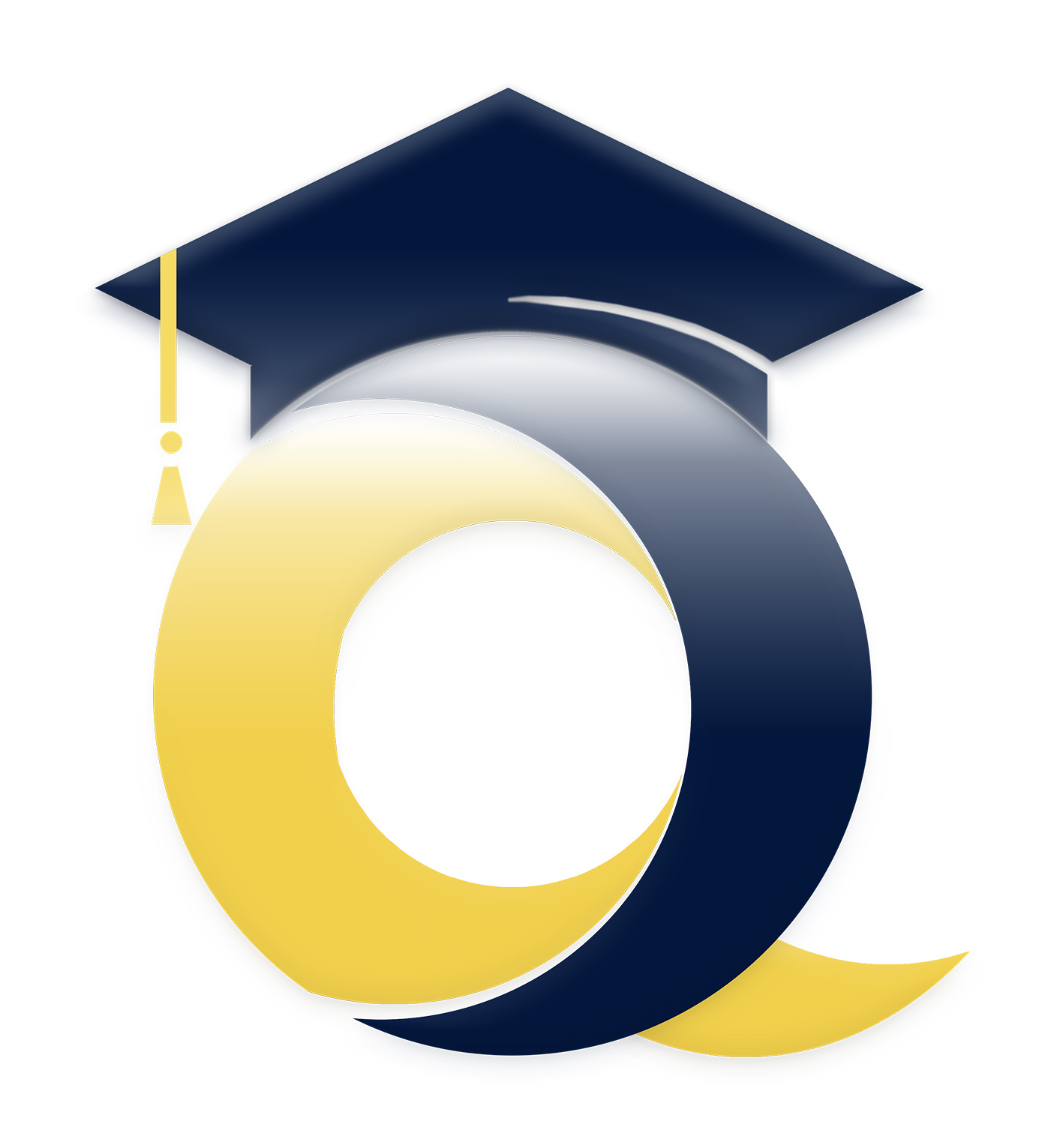 Thank you for your attention
Pierfranco Ravotto
p.ravotto@aicanet.it